Dimensional Analysis
IB Physics | Unit 1 | Science skills
Warm Up
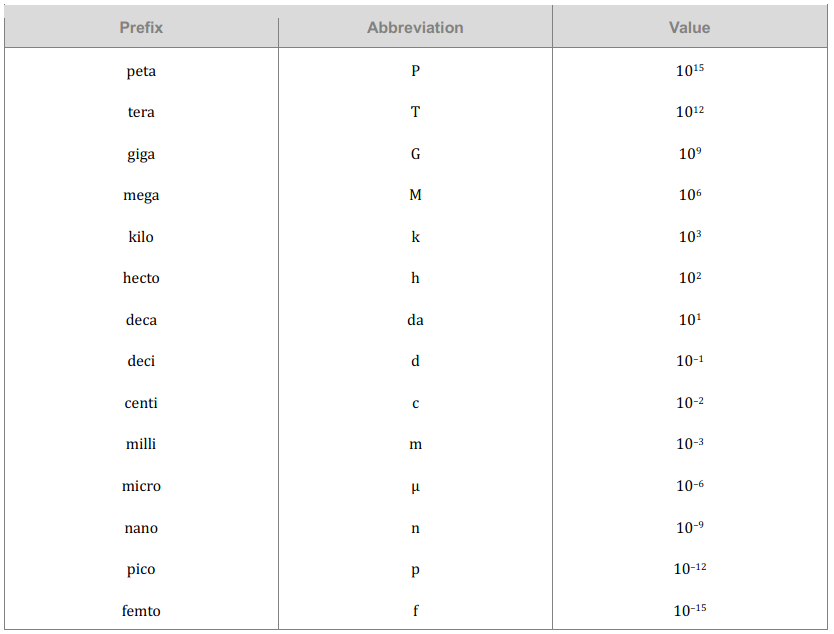 Convert 0.004 km to m
Convert 130 cm to m
Convert 764 ns to s
Warm Up
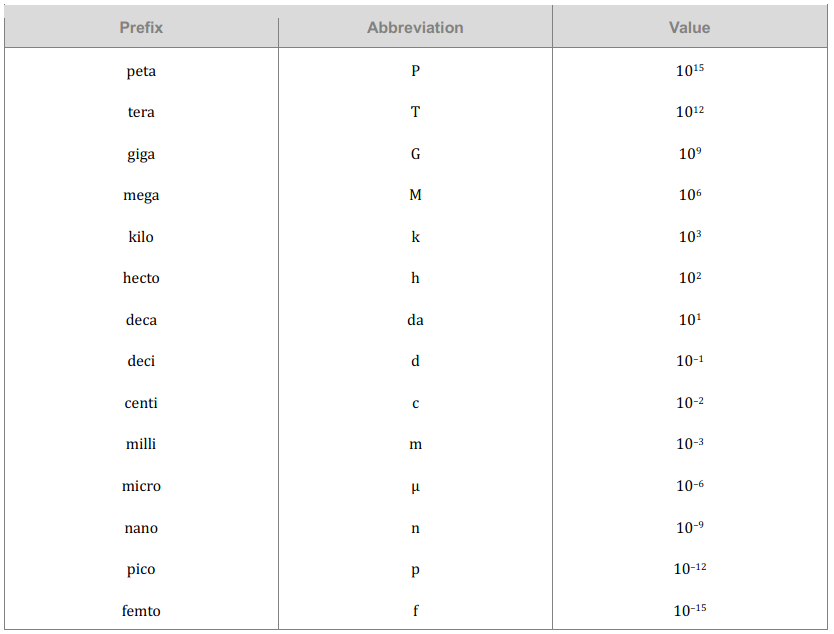 Convert 0.004 km to m
0.004 × 103 = 4 m
Convert 130 cm to m
130 × 10-2 = 1.3 m
Convert 764 ns to s
764 × 10-9 =
0.000000764 s
Conversions
Convert the Following:

26.2 miles  kilometers
1 Mile = 1.609 Kilometers
Conversions
Convert the Following:

26.2 miles  kilometers
1 Mile = 1.609 Kilometers
Conversions with fractions
Convert the Following:

35 mi hr-1  m s-1
1 Mile = 1609 meters
Conversions with fractions
Convert the Following:

35 mi hr-1  m s-1
1 Mile = 1609 meters
Conversions with Exponents
How many cm2 are there in 1 m2?
How many cm3 are there in 1 m3?
Conversions with Exponents
How many cm2 are there in 1 m2?
How many cm3 are there in 1 m3?
Conversions with Exponents
Convert the Following:

0.05 km2  m2
Conversions with Exponents
Convert the Following:

0.05 km2  m2
Conversions with Exponents
Convert the Following:

5 m2  ft2





5 m3  ft3
1 meter = 3.28 feet
Conversions with Exponents
Convert the Following:

5 m2  ft2





5 m3  ft3
1 meter = 3.28 feet
Dimensional Analysis
Start with the formula and substitute units in for variables
v = d / t
Is this formula valid?
d = at
Dimensional Analysis
Start with the formula and substitute units in for variables
v = d / t
Is this formula valid?
not valid
d = at
Dimensional Analysis
We can use equations with units that we know to find units that we don’t.
Dimensional Analysis
We can use equations with units that we know to find units that we don’t.
Dimensional Analysis
Constants have units too! That’s what makes our equation valid
Dimensional Analysis
Constants have units too! That’s what makes our equation valid
Example IB Question
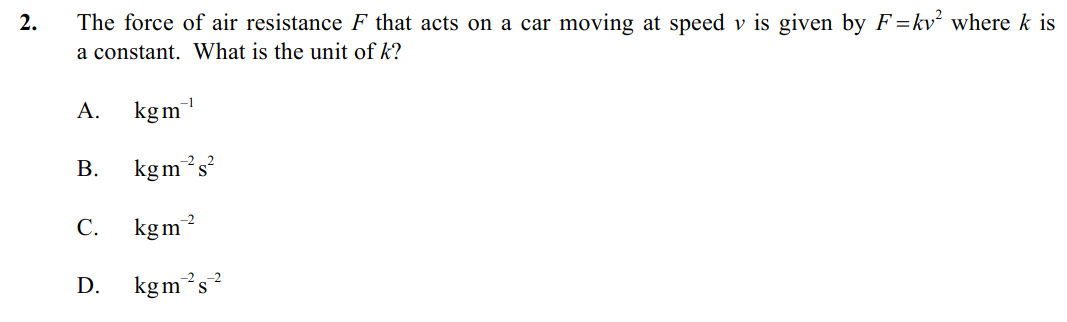 Example IB Question
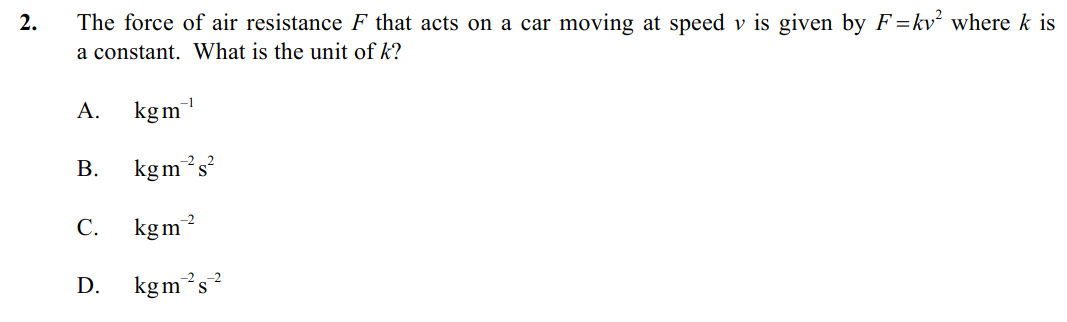 Normalized Scientific Notation
Helpful for very big numbers

89,000,000 =

750,000,000,000 =

8,759,000,000 =
Normalized Scientific Notation
Helpful for very big numbers

89,000,000 =

750,000,000,000 =

8,759,000,000 =
8.9 × 107
8.9E7
or
7.5 × 1011
7.5E11
or
8.759 × 109
8.759E9
or
Normalized Scientific Notation
Helpful for very small numbers

0.00125 =

0.0000008255 =

0.00000082550 =
Normalized Scientific Notation
Helpful for very small numbers

0.00125 =

0.0000008255 =

0.00000082550 =
1.25 × 10-3
1.25E-3
or
8.255 × 10-7
8.255E-7
or
8.2550 × 10-7
8.2550E-7
or
Orders of Magnitude
If I have $144 in my pocket and you have $24 in your pocket, how many times larger is my wealth?
Orders of Magnitude
If I have $144 in my pocket and you have $24 in your pocket, how many times larger is my wealth?
Orders of Magnitude
How do we compare numbers in scientific notation?

8.9 × 107   and    7.3 × 1015
Orders of Magnitude
How do we compare numbers in scientific notation?

8.9 × 107   and    7.3 × 1015
Orders of Magnitude
Mass of universe 			10 50 	kg
	Diameter of universe 		10 25 	m 
	Diameter of galaxy 		10 21 	m 
	Age of universe 			10 18 	s	
	Speed of light 				10 8 	m s-1 
	Diameter of atom 			10 -10 	m
	Diameter of nucleus 		10 -15 	m
	Diameter of quark 		10 -18 	m
	Mass of proton 	 		10 -27 	kg
	Mass of quark 	 			10 -30 	kg 
	Mass of electron 	 		10 -31 	kg
	Planck length 				10 -35 	m
Orders of Magnitude
Mass of universe 			10 50 	kg
	Diameter of universe 		10 25 	m 
	Diameter of galaxy 		10 21 	m 
	Age of universe 			10 18 	s	
	Speed of light 				10 8 	m s-1 
	Diameter of atom 			10 -10 	m
	Diameter of nucleus 		10 -15 	m
	Diameter of quark 		10 -18 	m
	Mass of proton 	 		10 -27 	kg
	Mass of quark 	 			10 -30 	kg 
	Mass of electron 	 		10 -31 	kg
	Planck length 				10 -35 	m
Example IB Question
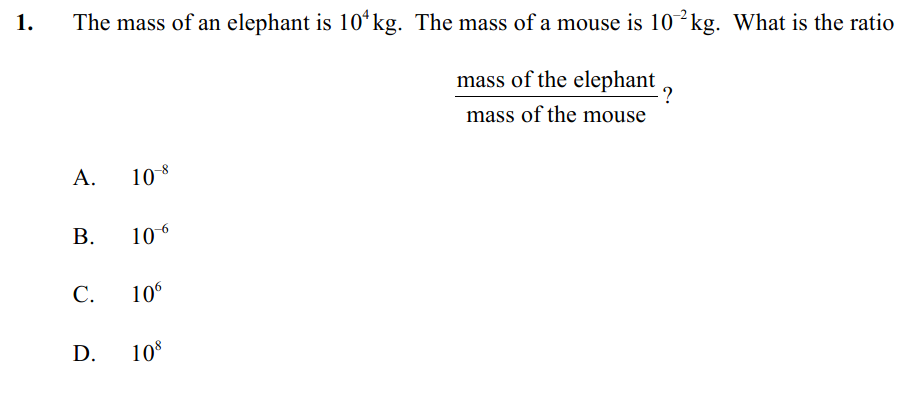 Example IB Question
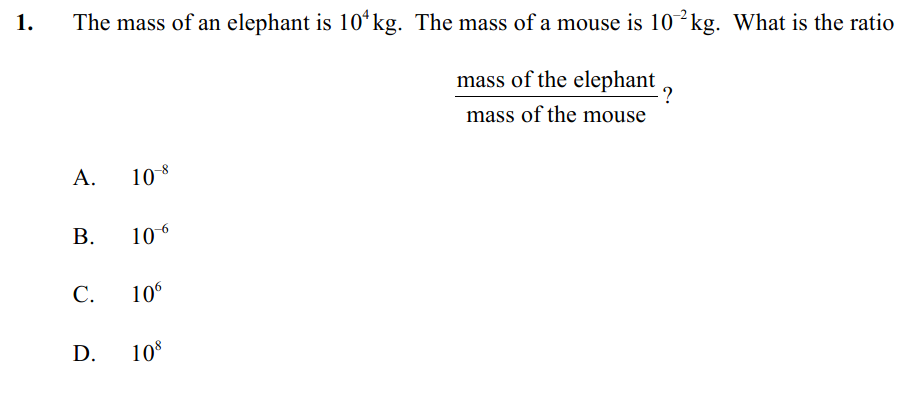